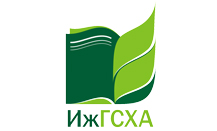 Федеральное государственное бюджетное образовательное учреждение высшего образования Удмуртский государственный Аграрный университет
Курс лекций«Приемка, убой и первичная обработка скота и птицы»
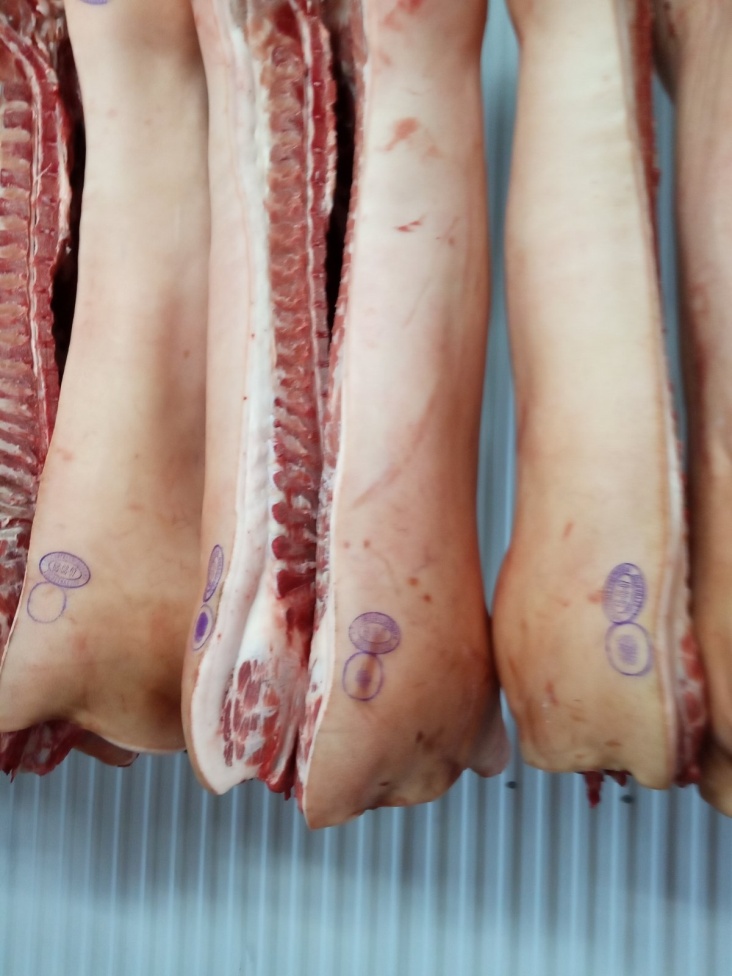 Разработчик: канд. с.-х. наук, доцент кафедры технологии переработки продукции животноводства
Васильева Марина Ивановна
Тема 6. Прослеживаемость безопасности и качества мясного сырья на основе принципов системы HACCP (ХАССП) на предприятиях по убою и первичной переработке скота и птицы.
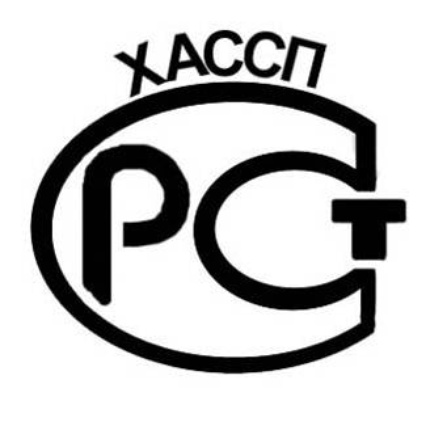 Концепция HACCP

( Hazard Analysis and 
Critical Control Points)
(рус. вариант ХАССП) 

была разработана в США 
в1960-х гг. 
В 1993 г. документ был одобрен и рекомендован к применению 
Комиссией Кодекс Алиментариус.
ГОСТ 33182-2014 «Промышленность мясная. Порядок разработки системы ХАССП на предприятиях мясной промышленности»

ГОСТ Р 51705.1-2001 «Системы качества. Управление качеством пищевых продуктов на основе принципов ХАССП. Общие требования»
Концепция HACCP (ХАССП) – 
концепция, предусматривающая систематическое определение, оценку и управление опасностями (опасными факторами), влияющими на безопасность пищевой продукции
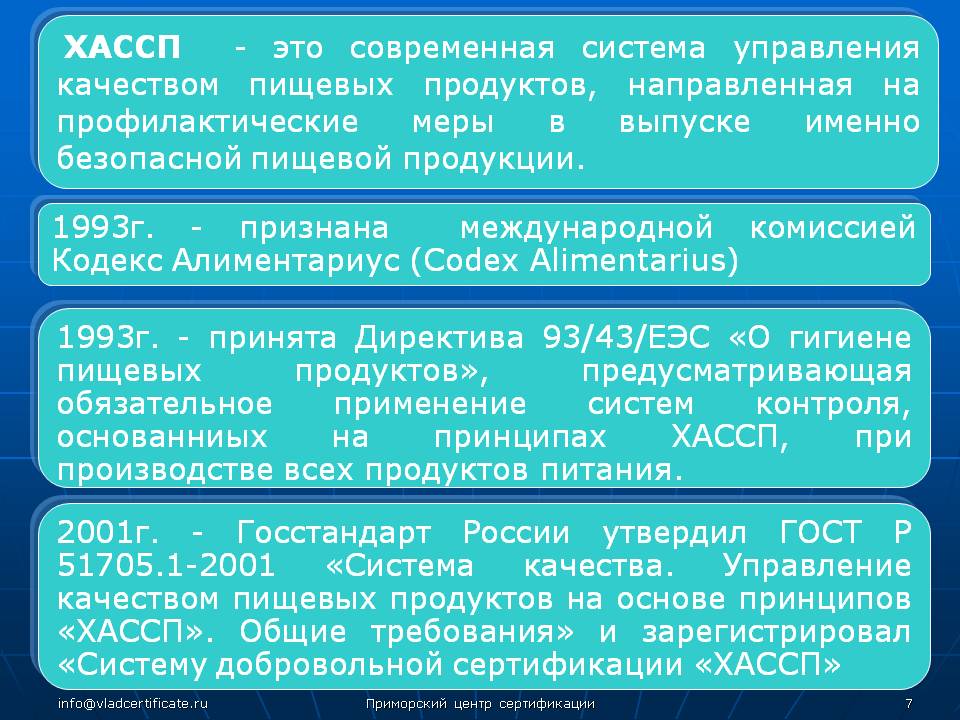 Кодекс Алиментариус (лат. Codex Alimentarius — Пищевой Кодекс) — это свод пищевых международных стандартов, принятых Международной комиссией ФАО/ВОЗ по внедрению кодекса стандартов и правил по пищевым продуктам. 

Стандарты Кодекса охватывают основные продукты питания — как обработанные и полуфабрикаты, так и необработанные.
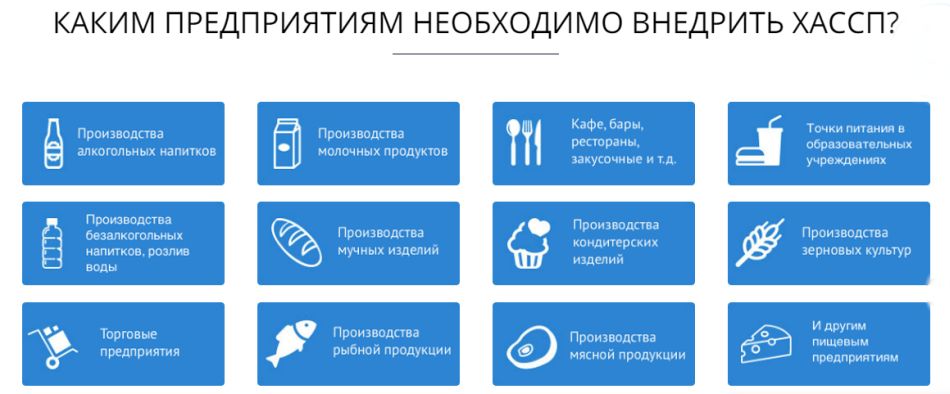 Разработка системы контроля производственного процесса согласно этой концепции включает три стадии:1.Оценку гигиенической опасности, связанную с определенным пищевым продуктом;2.Определение критических контрольных точек, в которых может возникнуть опасность;3.Выявление и отслеживание контрольных параметров, с помощью которых можно предотвратить имеющиеся опасности.
Система ХАССП – совокупность организационной структуры, документов, производственных процессов и ресурсов, необходимых для реализации принципов ХАССП.
Группа ХАССП – группа специалистов (с квалификацией в разных областях), которая разрабатывает, внедряет и поддерживает в рабочем состоянии систему ХАССП.
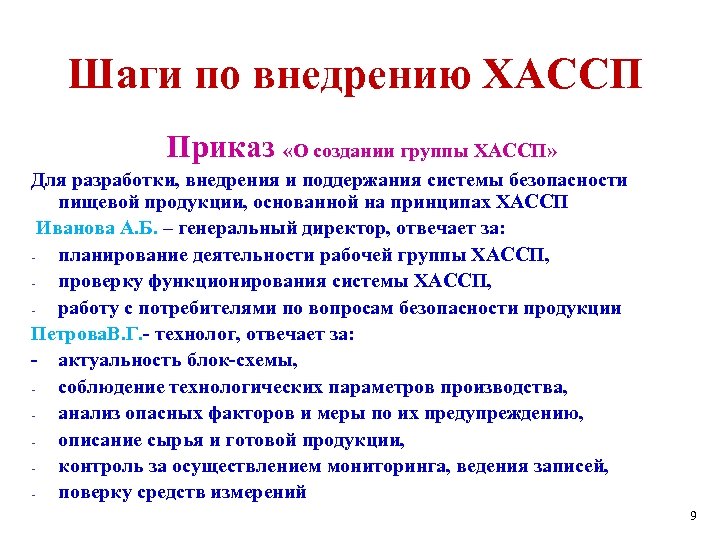 Группа ХАССП – группа специалистов, которая разрабатывает, внедряет и поддерживает в рабочем состоянии систему ХАССП

План ХАССП –документ, разработанный в соответствии с принципами ХАССП в целях обеспечения контроля над опасными факторами, которые имеют значение для безопасности  пищевой продукции
Риск – комбинация вероятности реализации опасности и тяжести ее последствий для здоровья потребителя.

Недопустимый риск – риск, связанный с вредным воздействием на человека и будущие поколения.

Допустимый риск – риск, приемлемый для потребителя.
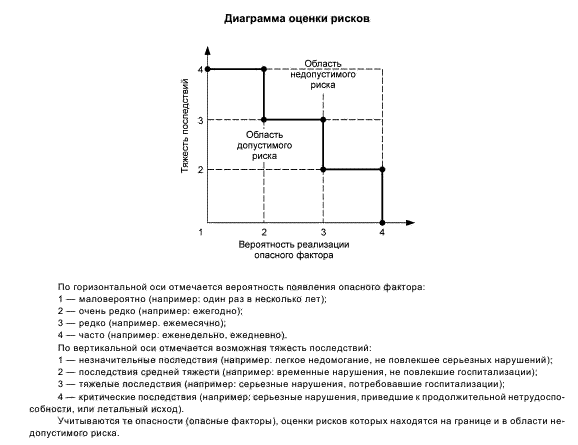 Опасность – потенциальный источник вреда здоровью человека.Опасный фактор – вид опасности с конкретными признаками.Управление риском – процедура выработки и реализации предупреждающих и корректирующих действий.
Предупреждающее действие - действие, которое принято для предупреждения или устранения причины возникновения потенциальной опасности или снижения потенциальной опасности  до приемлемого уровня.
Под мониторингом в системе ХАССП понимаются измерения технологического параметра в критической контрольной точке и сравнение полученных данных с критическими пределами.

Корректирующие воздействия разрабатываются для каждой критической контрольной точки, на тот случай, если система мониторинга покажет, что измеряемый параметр вышел за критические пределы.
Под критической контрольной точкой (ККТ) в системе ХАССП понимается любой этап технологического процесса, способный оказать решающее влияние на безопасность продукции.

Критический предел – критерий, отделяющий приемлемое значение измеряемого параметра от неприемлемого
Одной из важнейших целей современных пищевых предприятий является обеспечение безопасности продукции в соответствии с принципами ХАССП:1.Выявление опасных факторов;2.Определение критических контрольных точек;3.Определение критических пределов;4.Создание системы мониторинга;5.Разработки системы корректирующих воздействий;6.Разработка системы проверок;7.Разработка системы документации.
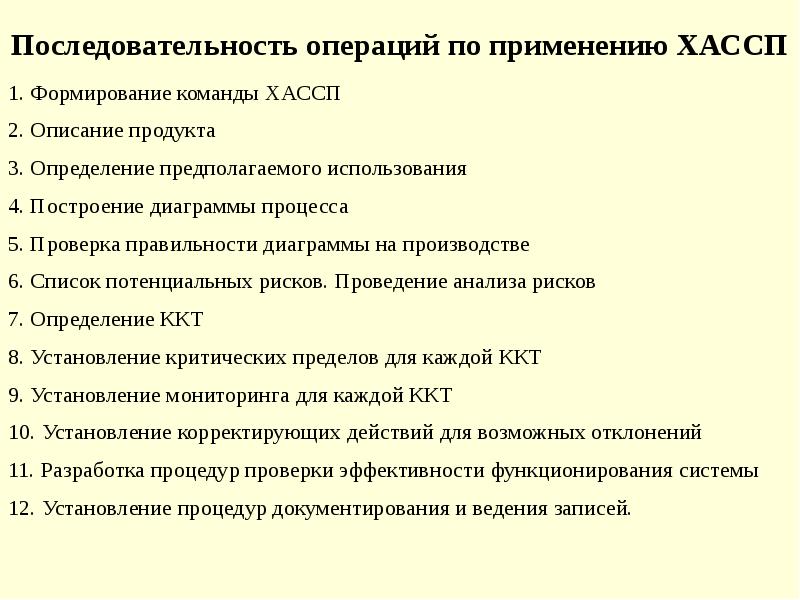 Система ХАССП выделяет три вида опасных факторов, способных навредить безопасности продукции.
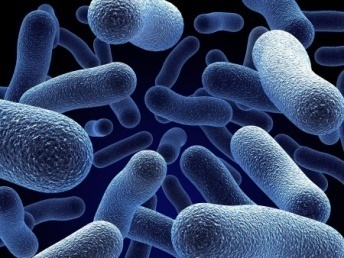 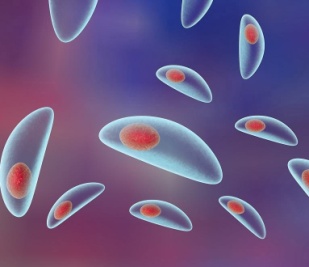 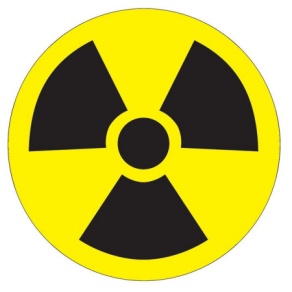 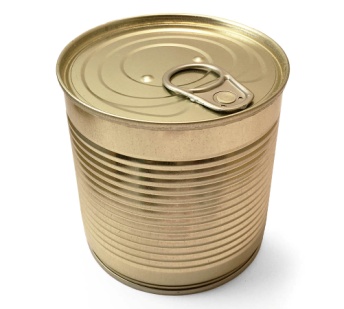 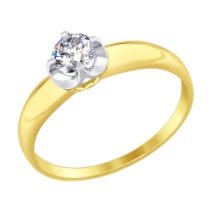 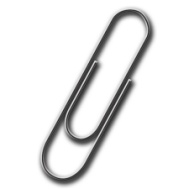 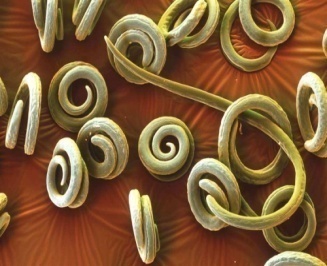 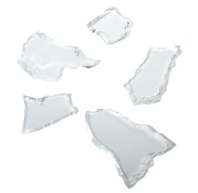 Биологические факторы:
микроорганизмы (санитарно-показательные, условно-патогенные, патогенные, микроорганизмы порчи), микотоксины, паразиты, вредители животного происхождения.
Химические  факторы:
токсичные элементы, азотсодержащие соединения, пестициды (фунгициды, гербициды),микротоксины, антибиотики, гормональные препараты, пищевые добавки.
Физически факторы:
технологические ошибки (неправильный выбор программы, неправильная температура, длительное время простоя, недостаточное время выдержки, неправильная регулировка давления),посторонние вещества (стекло, металл, дерево, костевые осколки, остатки пластика, мертвые насекомые, личные принадлежности работников.
Типовые опасные факторы
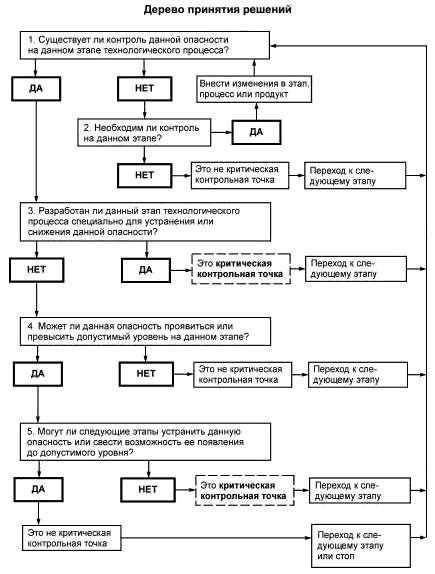 Система документации ХАССП

Главным документом системы ХАССП является план ХАССП, включающий в себя план работ, выполняемых при функционировании системы ХАССП, перечень ккт, измеряемые параметры технологического процесса и их критические пределы, корректирующие воздействия, план проверок и перечень записей.
Внедрение системы ХАССП включает пять этапов:

1.Подготовка исходной информации;
2.Анализ и совершенствование действующих процедур обеспечения качества и безопасности продукции;
3.Анализ опасных факторов;
4.Установление критических контрольных точек и оформление рабочих листов ХАССП;
5.Внедрение в производство и внутренний аудит.
Анализ рисков и прослеживаемость безопасности на убойном пункте по первичной переработке крупного рогатого скота
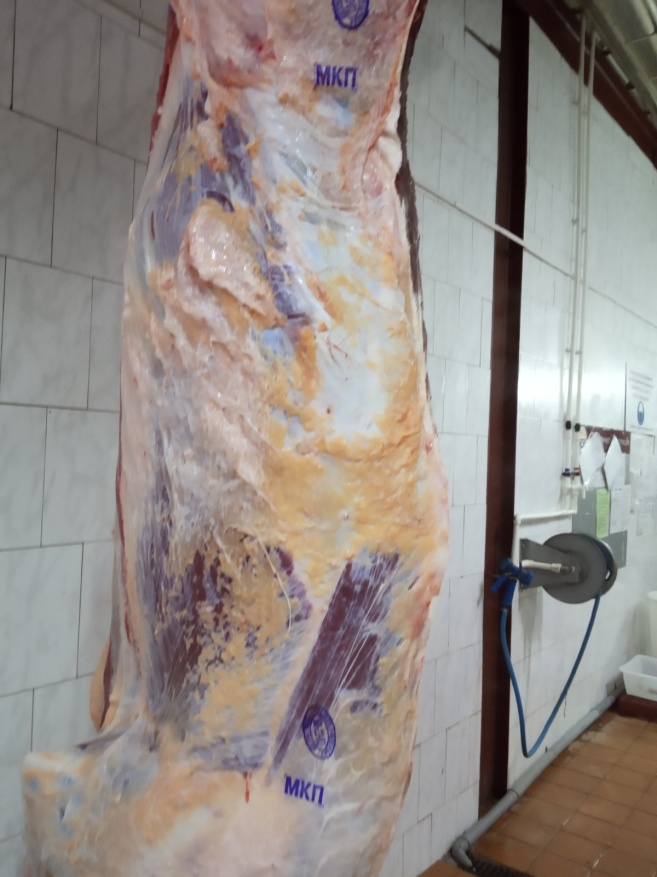 На показатели безопасности и качества мясного сырья, а затем и изготовленных их него мясопродуктов существенно влияют такие факторы, как:
-здоровье убойных животных 
-ветеринарно-санитарные условия убоя скота и обработки туш 
-своевременность охлаждения и соблюдение рекомендуемых режимов холодильного хранения продуктов убоя

Поэтому согласно международным стандартам должны быть установлены определенные правила для производителей мяса, позволяющие гарантированно получать продукцию надлежащего качества. 
Такие правила принято называть в зарубежной литературе кодексом наилучшей практики (КНП) или, в английской транскрипции, Good Manufacturing Practice (GMP).
План ХАССП для убойного пункта по первичной переработки крупного рогатого скота, производству свежих туш и субпродуктов
Целью данного плана является 
производство свежих мясных туш и субпродуктов 
способом, который соответствует принятым на сегодня международным стандартам производственной гигиены для убойных предприятий и стандартам благополучия животных.
Убойное животное, предварительно вымытое
Процесс убоя включает несколько стадий
Гуманное отношение: оглушение перед убоем
Выгрузка из бокса, подвешивание на путь
Убой нечувствительного к боли животного
Гигиеничное удаление шкуры и рогов
Удаление головы
Перевязка или запечатывание кольцом пищевода
Перенос головы на стол для инспекции
Забеловка и начало удаления шкуры
Хранение в холодильнике для субпродуктов при t не более 3°C
Освобождение и перевязка прямой кишки
Завершение снятия шкуры
Гигиеничное взвешивание и отправка при внутренней t  головы
не более 3°C
Перенос ливера на вешала, подготовка и промывка
Нутровка и гигиеничное удаление ЖКТ
Гигиеничное удаление ливера
Перенос ливера на крюк для ветосмотра
Ветеринарно-санитарная экспертиза
Хранение в холодильнике для субпродуктов при t не более 3°C
Хранение в холодильнике при t не более 5°C
Гигиеничное взвешивание и отправка при внутренней t не более 3°C
Гигиеничная разделка на полутуши,
четвертины, отправка при внутренней температуре мяса не более 7°C
В соответствии с этой схемой устанавливают контрольные критические точки.

1.Скот для убоя должен доставляться из хозяйств в сопровождении ветеринарных документов установленной формы и других сопроводительных документов чистым и если необходимо, должен мыться, если такая необходимость будет признана целесообразной ветеринарным врачом скотобазы.
2.Все животные должны проходить предубойный ветеринарный осмотр с тем, чтобы гарантировать здоровье животных, направляемых в убойный цех. 

3.Оглушение осуществляется в боксе и производится специально обученным оператором с использованием пневматического пистолета, при этом должна сохраняться сердечная активность. 

4.Животное далее подвешивают для убоя на рельсовый путь. Убой должен выполняться в течение 60 секунд после оглушения, до того как будет восстановлена болевая чувствительность, с использованием асептической техники стерильных ножей.
5.Снятие шкуры и нутрование производятся при соблюдении правил производственной гигиены с использованием утвержденных гигиеничных операционных процедур.
6.Голова и внутренние органы гигиенично обрабатываются, следуя утвержден-
ной гигиеничной процедуре. ВСЭ выполняется ветеринарно-санитарным врачом в соответствии с ветеринарно-санитарными правилами. 
Немедленно после обработки и ВСЭ туша и субпродукты охлаждаются.
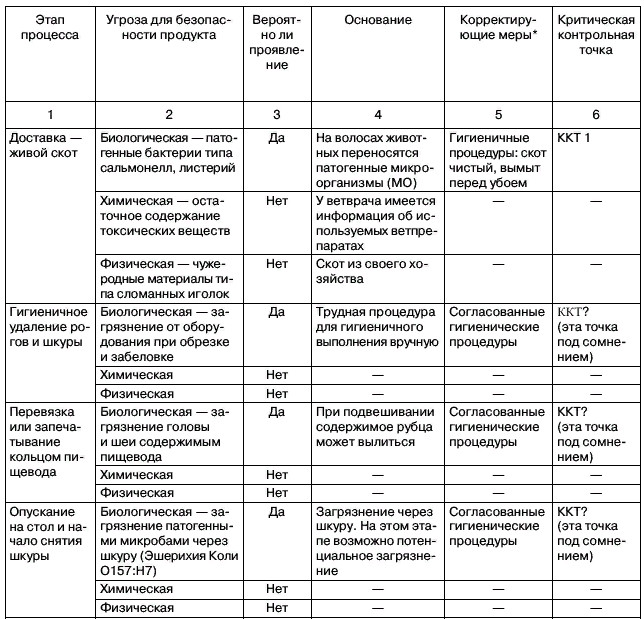 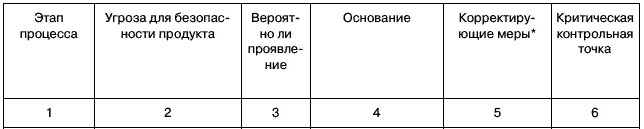 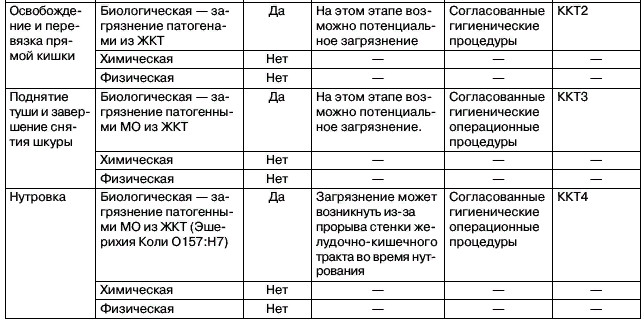 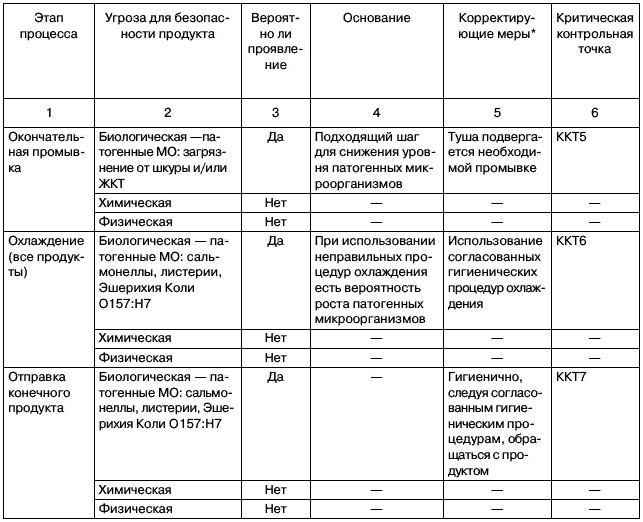 Разработанный план ХАССП по убою скота на бойне позволяет гарантировать переработчикам безопасность и качество мясного сырья, выделяя контрольные критические точки и устанавливая корректирующие меры. 

Данный план позволяет осуществлять производство свежих мясных туш и субпродуктов на основе принципов ХАССП, что является весьма важным в связи с вступлением Российской Федерации в Таможенный союз, и соответствует принятым на сегодня международным стандартам производственной гигиены для убойных предприятий и стандартам благополучия животных.
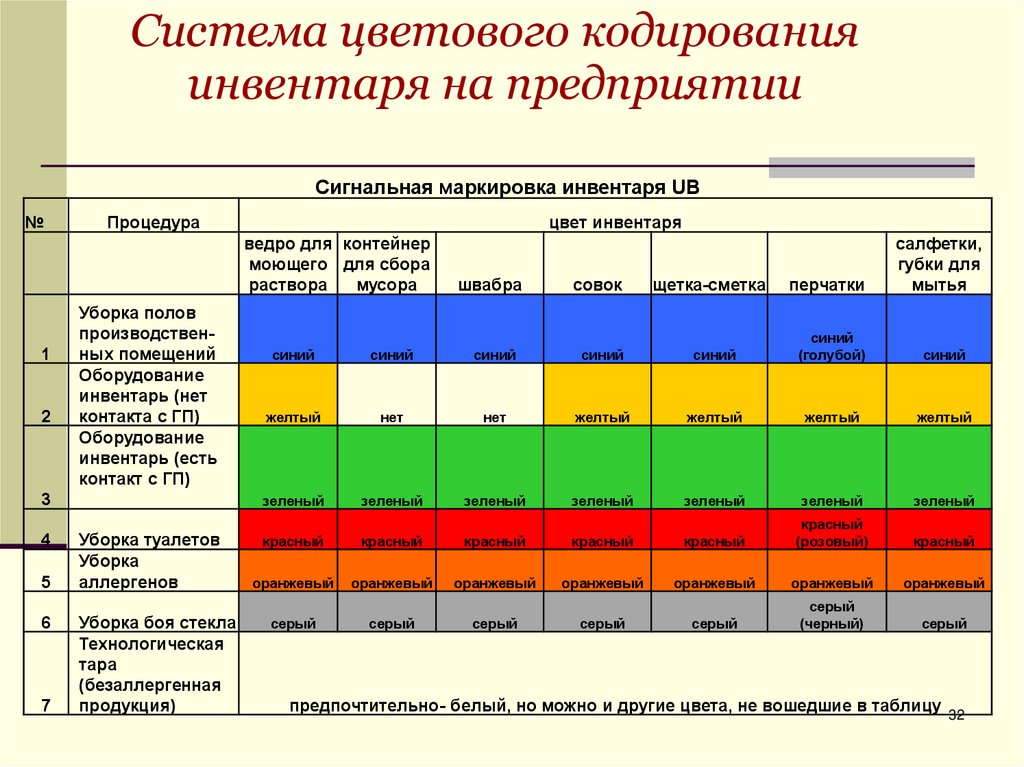